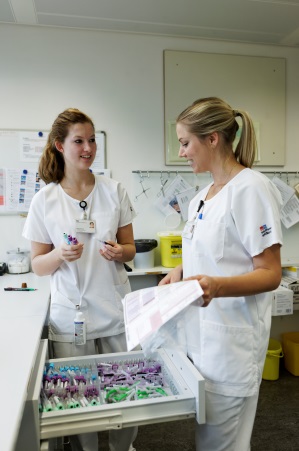 Erfahrungsaustausch
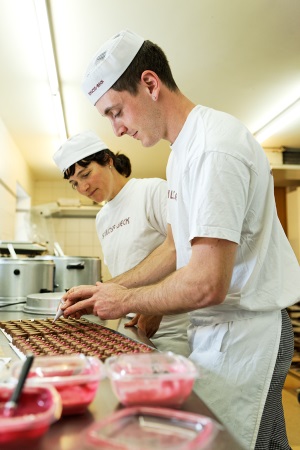 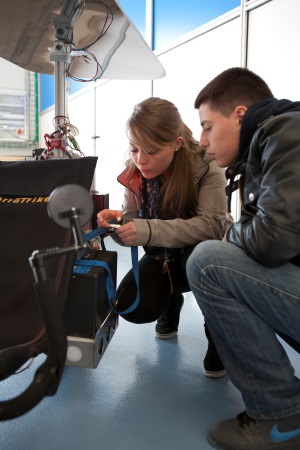 Laura Perret
Höhere Berufsbildung
30. April 2015
News des SBFI
Nationaler Qualifikationsrahmen => Beitrag 1
Pauschalbeiträge Entwicklung und Revision => Beitrag 2
Konsistenzprüfung => Beitrag 3
Finanzierung der Vorbereitungskurse
Englische Titelbezeichnungen
Werbekampagne
Internetseite und Leitfaden
2
Finanzierung der Vorbereitungskurse
3
Massnahmenpaket
Finanzielle Unterschiede gegenüber der Tertiärstufe A
Konkurrenz zu den FH und der Weiterbildung
Vereinfachung der Verfahren
Höhere Berufsbildung
Mobilität auf dem Arbeitsmarkt
Bekanntheit im Ausland
Soziale Anerkennung
Bekanntheit bei ausländischen Unternehmen
4
Ziele
5
Übersicht: Systemwechsel
6
[Speaker Notes: Systemwechsel bedeutet:
Wechsel der Staatsebene. Bund übernimmt neue Aufgabe
Subjekt- anstatt Angebotsorientierte Finanzierung

Vorteile neues System
Beiträge werden direkt den Teilnehmenden ausbezahlt. 
Förderung Freizügigkeit.
Keine Reglementierung der vorbereitenden Kurse.
Transparenz Angebotsmarkt.
Verhältnismässiger administrativer Aufwand.]
Systemwechsel: Monitoring
Systemwechsel
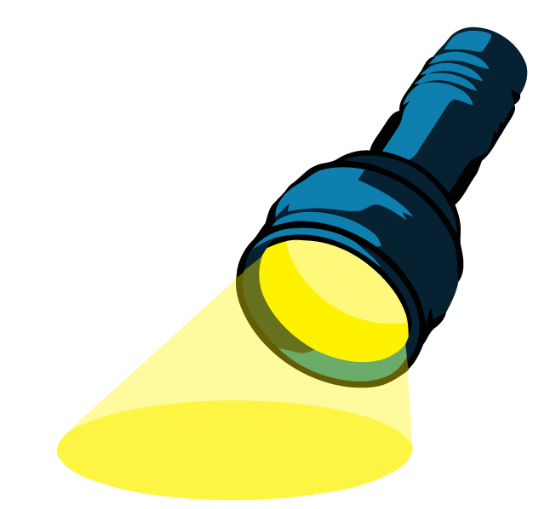 Altes
Finanzierungsmodell
Neues Finanzierungs-
modell
7
Prozessübersicht
Inkrafttreten
Informations-anlass SBFI
Auswertung Vernehm-lassung
Entscheid Parlament
(Verabschiedung BFI-Botschaft)
Entscheid Bundesrat
1.1.2017
Herbst 2016
21.04.2015
15.01.2015
Ausführungs-bestimmungen BBV
Vernehmlassung
BBG-Änderung
8
Englische Übersetzung der Titel der Berufsbildung
9
Ausgangslage
Titelsystematik
Handlungsbedarf
Vereinheitlichung und Verbesserung der englischen Titelübersetzung, insbesondere in der HBB
Gesuch der HF-Konferenz (2012): «Bachelor CHet»
Motion Aebischer: vom SR abgelehnt; Postulat der WBK
Table Ronde Titel
     11.02.2015, SBFI
Künftige Positionierung des Berufsbildungs-systems
10
Zusammensetzung der Titelbezeichnung
Bezeichnung des Abschlusses
Bezeichnung des Berufs/der Richtung
Titel
Abschlussbezeichnung – mögliche Bestandteile
Staatliche Anerkennung des Abschlusses
Bildungsstufe: z.B. Sekundarstufe II, Tertiärstufe
(differenzierte Bildungsstufe: z.B. Niveau EQR/NQR der Berufsbildung, ISCED-Stufe)
Bildungstyp innerhalb der Bildungsstufe: z.B. HBB
Abstufung zwischen Abschlüssen: z.B. eidg. Berufsattest < eidg. Diplom
Verleihende Bildungsinstitution
11
Umsetzung
Titel
+
&
12
Umsetzung
13
Werbekampagne für die Berufsbildung
14
BERUFSBILDUNGPLUS.CH 2015-2019
Ziele
Positionieren: Dachmarke BERUFSBILDUNGPLUS.CH als Symbol für die Berufsbildung als Ganzes stärken.
Sensibilisieren: Grundwissen über die Berufsbildung vermitteln.
Mobilisieren: Multiplikatoren in die Kampagne einbinden.
Fokussieren: Themen- und zielgruppenspezifische Massnahmen umsetzen.
Strategie
System kommunizieren
Komplexität reduzieren
Botschaften aktivieren
Einzigartigkeit signalisieren
15
Neuer Auftritt
Einstieg: BGB
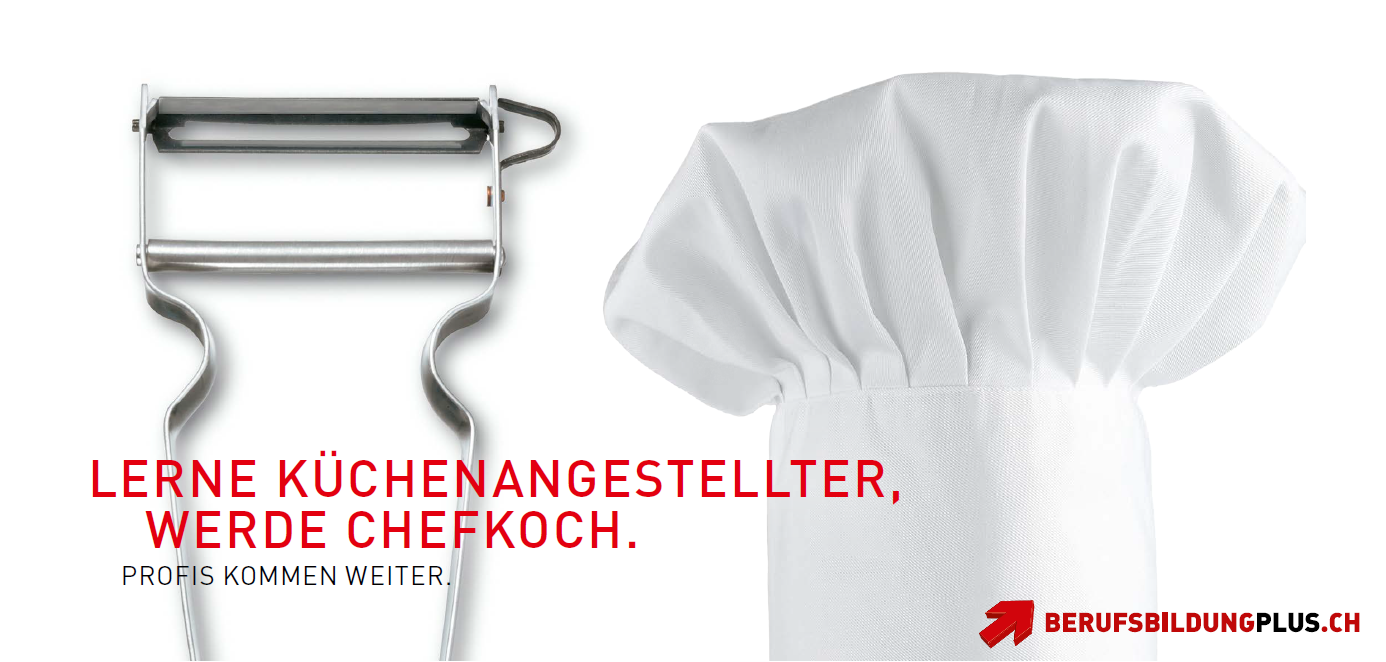 Karrieremöglichkeiten
Claim: aktiv, gibt eine Richtung vor, positiv
16
Französisch / Italienisch
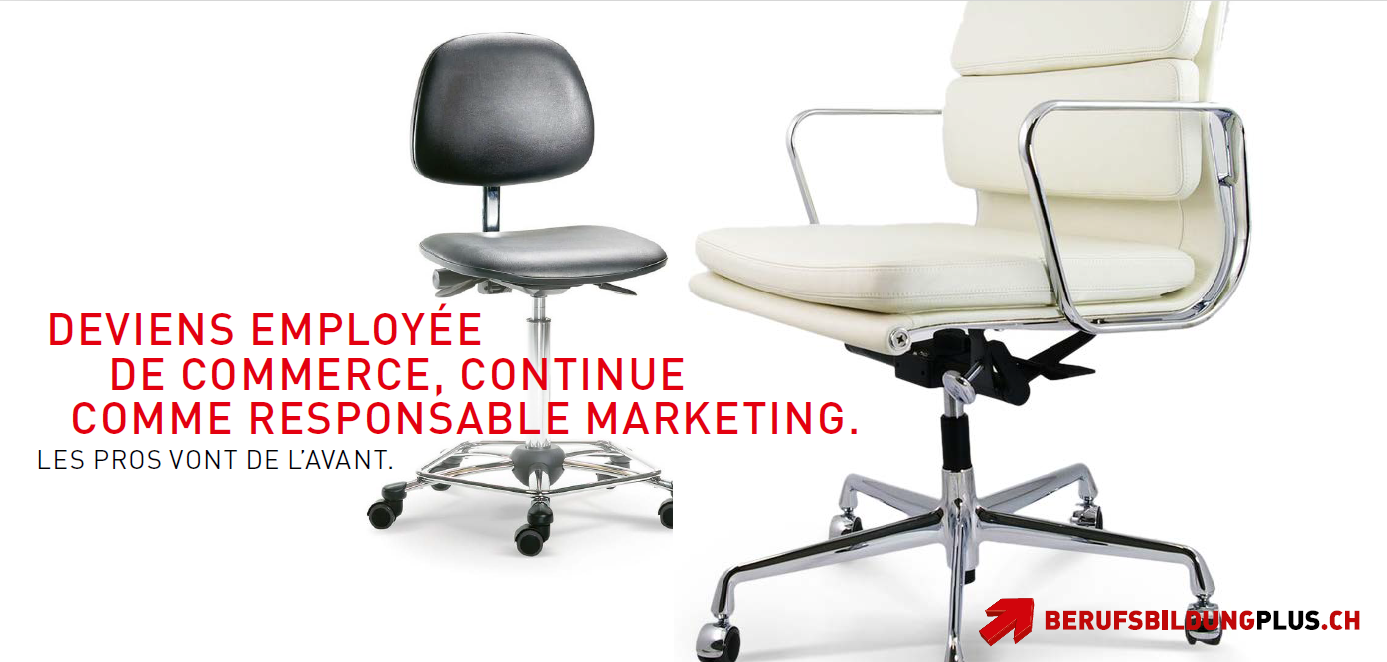 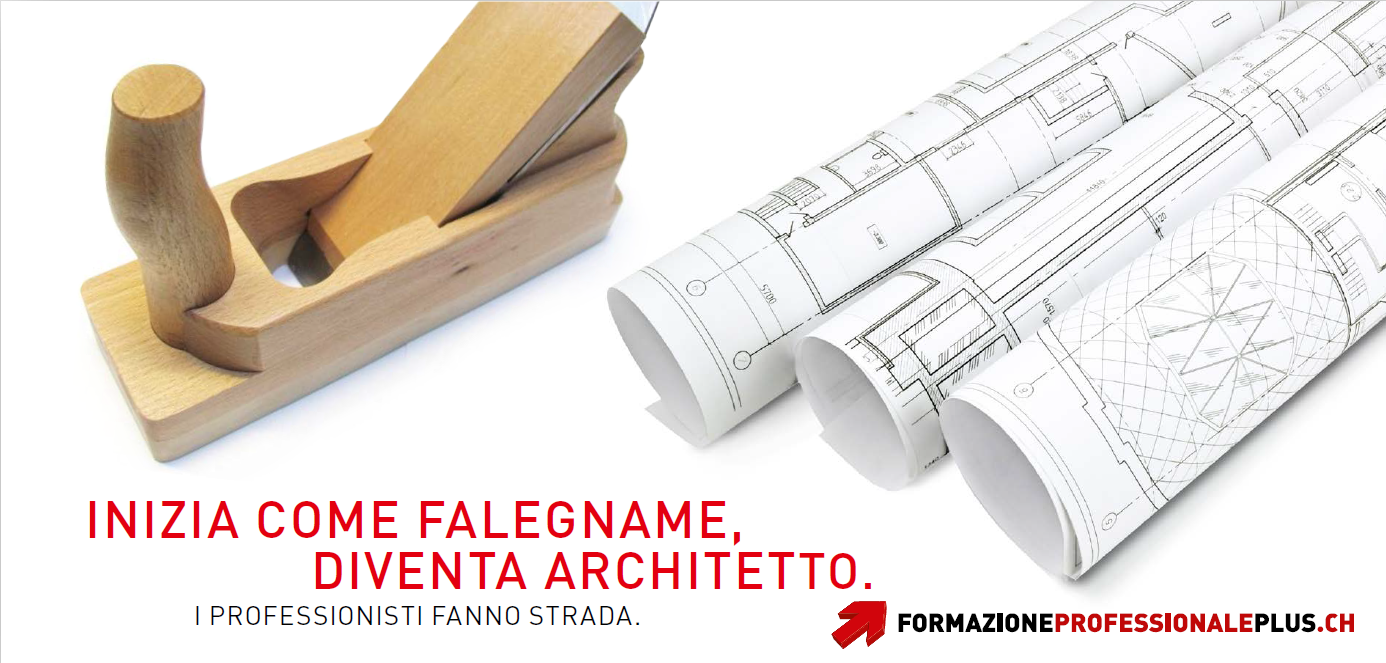 17
Massnahmen 2015
Neugestaltung der Webseite
Werbespot und Wettbewerb über Lokalradios (Interkantonaler Tag der Berufsbildung am 6. Mai)
August: Plakataushang und Aushang im öV
Verbundpartnermassnahmen
Verbundpartner-Info (Newsletter)
Expertengruppe
Give-aways
Messe- und Displaymaterial
Text-/Bildpool für Fach-, Verbands- und Publikumsmedien
18
Internetseite und Leitfaden
19
Internetseite und Leitfaden
Neue, auf das Kundenprofil zugeschnittene Internetseite
Neuer Leitfaden zur Entwicklung und Revision von Prüfungsordnungen
Beispiele und Vorlagen
Demnächst: neuer Leitfaden zur Erarbeitung der Prüfungswegleitung
20
Internetseite
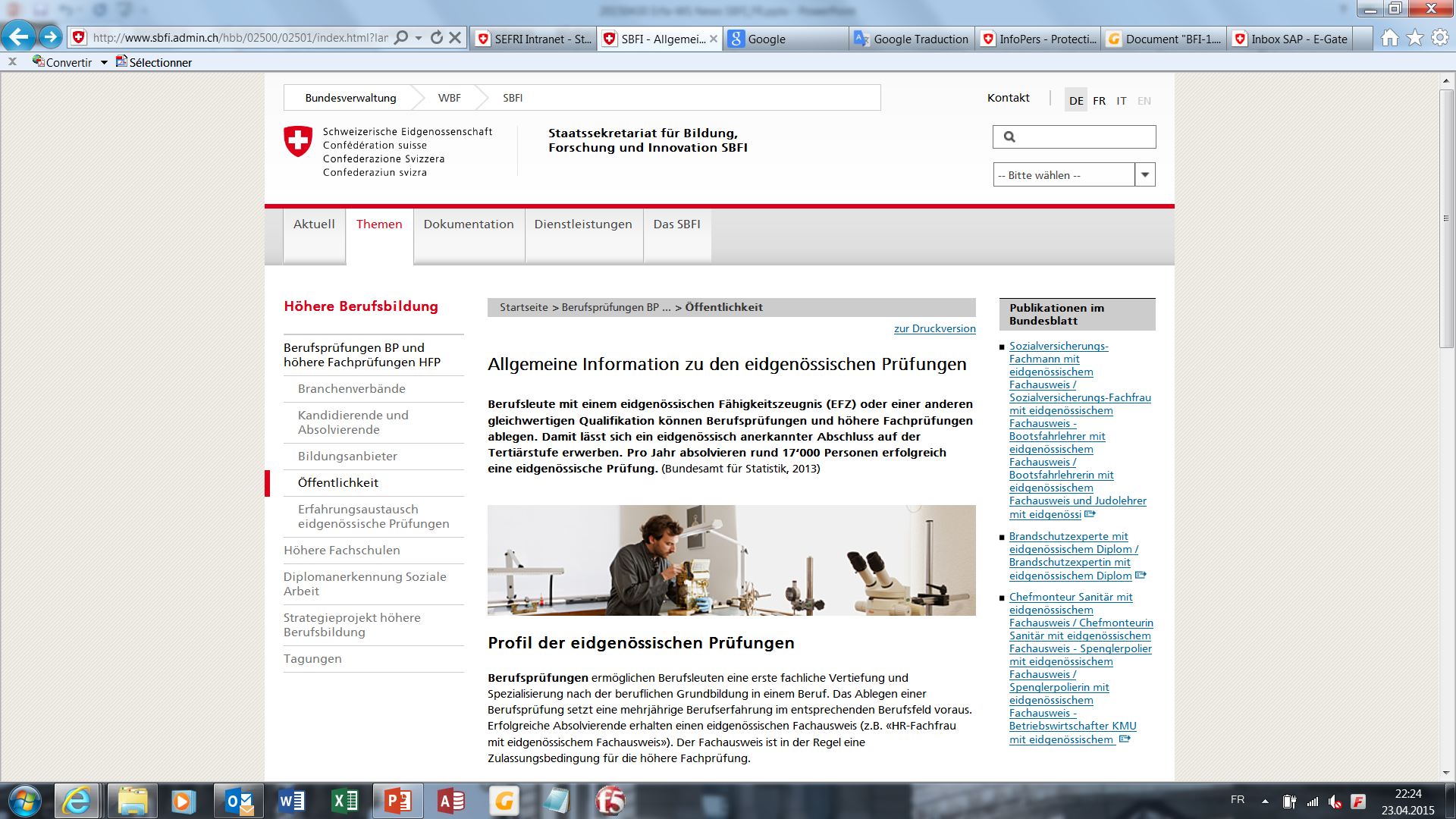 21
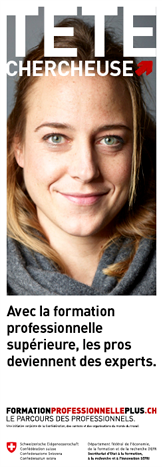 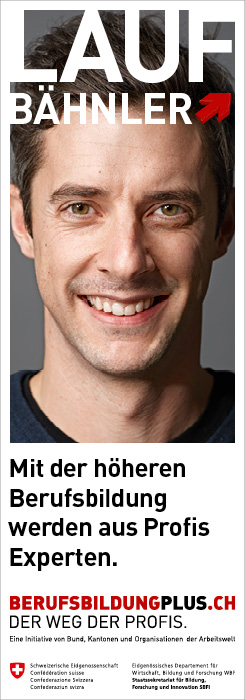 Vielen Dank für Ihre Aufmerk-samkeit!